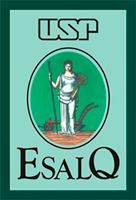 Escola Superior de Agricultura “Luiz de Queiroz”Universidade de São PauloLCE0211 – Estatística Geral
Profa. Andréia Adami
adami@cepea.org.br
Variáveis Aleatórias
Variável aleatória é uma função real (isto é, que assume valores em R) definida no espaço amostral  de um experimento aleatório.

Uma variável aleatória é discreta se sua imagem (ou conjunto de valores que ela pode assumir) é um conjunto finito ou enumerável. Se a imagem é um conjunto não enumerável, ou seja, assume qualquer valor dentro de um intervalo de números reais, dizemos que a variável aleatória é contínua.
Variáveis Aleatórias Discretas
Exemplo 1:
Considere o seguinte experimento: Plantar três sementes em um vaso e avaliar a germinação das mesmas. G = germinou e N = não germinou
Espaço amostral Ω?
 Ω = {GGG, GGN, GNG, NGG, NNG, NGN, GNN, NNN}
Transformar os resultados do experimento em valores numéricos.
Variáveis Aleatórias Discretas
Exemplo 1:
Considere o seguinte experimento: Plantar três sementes em um vaso e avaliar a germinação das mesmas. G = germinou e N = não germinou
Espaço amostral Ω?
 Ω = {GGG, GGN, GNG, NGG, NNG, NGN, GNN, NNN}
X (variável aleatória): número de sementes germinadas por vaso
X = {3, 2, 2, 2, 1, 1, 1, 0}
Variáveis Aleatórias Discretas
Exemplo 2:
Considere o experimento: Lançar dois dados equilibrados e avaliar a face voltada para cima





X (variável aleatória): valor máximo das faces em cada lançamento.
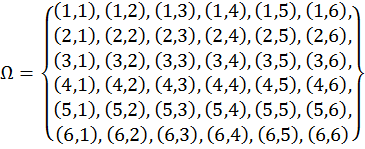 Variáveis Aleatórias Discretas
Exemplo 2:
Considere o experimento: Lançar dois dados equilibrados e avaliar a face voltada para cima





X (variável aleatória): valor máximo das faces em cada lançamento.
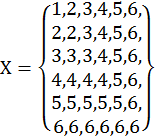 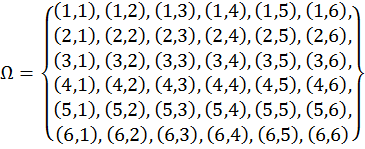 Variáveis Aleatórias Discretas
Chama-se função de probabilidade (f.p.) da variável aleatória discreta X, a função  que a cada valor de X associa sua probabilidade de ocorrência.

Como notação, utilizaremos letras maiúsculas (X, Y, Z, W, etc.) para representar as variáveis aleatórias e letras minúsculas (x, y, z, w, etc.) para representar os valores que a variável aleatória assume.
Variáveis Aleatórias Discretas
Exemplo 2:
Variáveis Aleatórias Discretas
Exemplo 2:
Variáveis Aleatórias Discretas
Exemplo 2:
Variáveis Aleatórias Discretas
Exemplo 2:
Variáveis Aleatórias Discretas
Exemplo 2:
Variáveis Aleatórias Discretas
Exemplo 2:
Variáveis Aleatórias Discretas
Exemplo 2:
Variáveis Aleatórias Discretas
Exemplo 2:
Tabela 1. Distribuição de probabilidades da variável aleatória X, valor máximo das faces voltadas para cima, no lançamento de dois dados.
Variáveis Aleatórias Discretas
Chama-se função de probabilidade (f.p.) da variável aleatória discreta X, a função  que a cada valor de X associa sua probabilidade de ocorrência.

Condições:
i)  
ii)
Variáveis Aleatórias Discretas
Exemplo 2:
Tabela 1. Distribuição de probabilidades da variável aleatória X, valor máximo das faces voltadas para cima, no lançamento de dois dados.
Variáveis Aleatórias Discretas
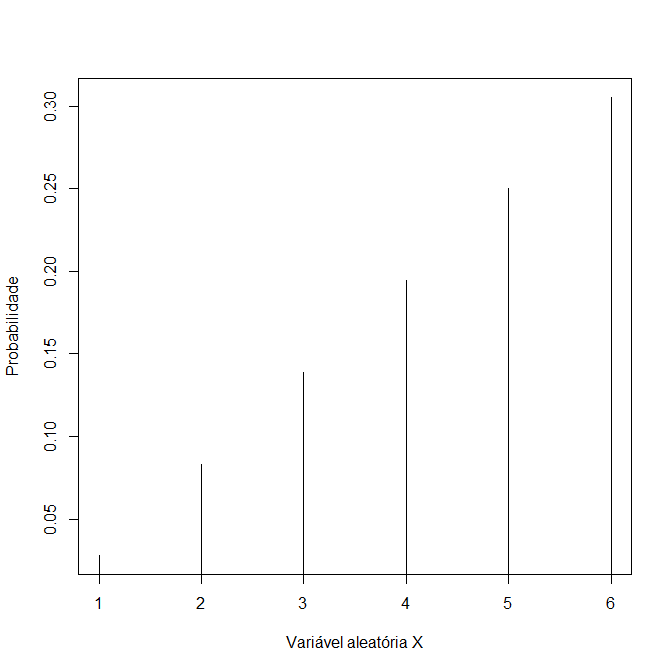 Exemplo 2:
Figura 1. Distribuição de probabilidades da variável aleatória X, valor máximo das faces voltadas para cima, no lançamento de dois dados.
Variáveis Aleatórias Discretas
Existem muitos problemas em que o interesse é conhecer com que probabilidade uma variável aleatória X assume valores menores que um particular valor x, e nesse caso precisamos definir a função de distribuição acumulada da variável aleatória X.

Condições:
i)
ii) É não decrescente: se             então
iii)                           e
Variáveis Aleatórias Discretas
Exemplo 2:
Tabela 1. Distribuição de probabilidades da variável aleatória X, e Função de Distribuição Acumulada do valor máximo das faces voltadas para cima, no lançamento de dois dados.
Variáveis Aleatórias Discretas
Exemplo 2:
Tabela 1. Distribuição de probabilidades da variável aleatória X, e Função de Distribuição Acumulada do valor máximo das faces voltadas para cima, no lançamento de dois dados.
Variáveis Aleatórias Discretas
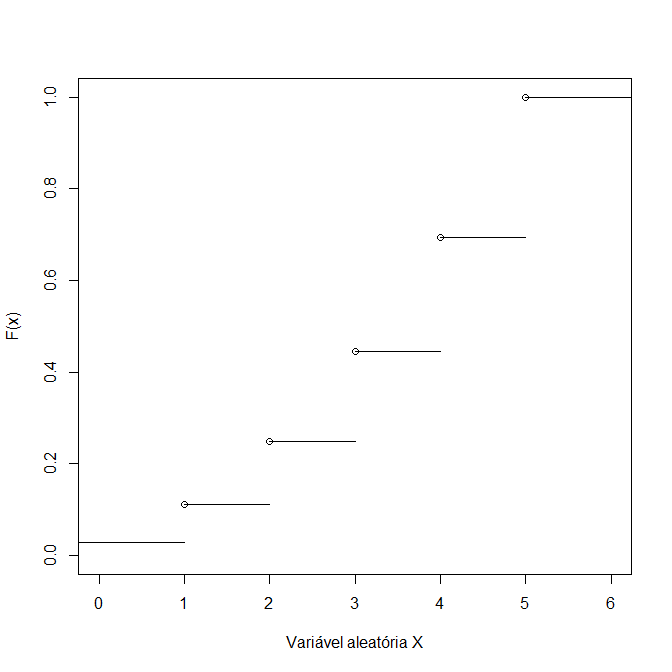 Exemplo 2:
Figura 2. Função de Distribuição Acumulada da variável aleatória X do valor máximo das faces voltadas para cima, no lançamento de dois dados.
Variáveis Aleatórias Discretas
Variáveis Aleatórias Discretas
Variáveis Aleatórias Discretas
Temos, basicamente, dois tipos de variáveis aleatórias discretas a serem estudadas:
Contagens considerando um espaço amostral enumerável e finito  Modelos Binomiais;
Contagens considerando um espaço amostral enumerável porém infinito  Modelos de Poisson.
Modelo de Distribuição Binomial
Modelo de Distribuição Binomial
Exemplo 1: Considerando a população de estudantes da ESALQ em que 70% é favorável a uma mudança curricular, o número (X) de estudantes favoráveis à mudança em uma amostra aleatória de tamanho 10 é uma variável aleatória cuja distribuição é uma Binomial com parâmetros n=10 (tamanho da amostra) e p=0,70 (probabilidade de sucesso).
X ~Bin(n;p)         X ~Bin(10;0,70)
Modelo de Distribuição Binomial
Exemplo 2: Você leva sua cadelinha no veterinário e descobre por meio de um exame de ultrassonografia que ela está prenha de uma ninhada de 8 filhotes. O número de filhotes machos na ninhada é uma variável aleatória cuja distribuição é uma Binomial com parâmetros n=8 (tamanho da amostra) e p=0,50 (probabilidade de sucesso).
X ~Bin(n;p)
X ~Bin(8;0,50)
Modelo de Distribuição Binomial
Exemplo 3: Você planta 4 sementes de feijão em vasos e avalia a germinação das mesmas. Sabendo que porcentagem de germinação das sementes é de 70%, então a variável aleatória (X) número de sementes germinadas por vaso tem distribuição Binomial com parâmetros n=4 (tamanho da amostra) e p=0,70 (probabilidade de sucesso)
X ~Bin(n;p)
X ~Bin(4;0,70)
Modelo de Distribuição Binomial
O modelo Binomial:


em que:



Relembrando: 5! = 5x4x3x2x1 = 120
Modelo de Distribuição Binomial
Exemplo 1: Considerando a população de estudantes da ESALQ em que 70% é favorável a uma mudança curricular. Sorteando uma amostra aleatória de 10 estudantes, qual a probabilidade de 9 serem favoráveis à alteração curricular?
X~Bin(10;0,70)
Modelo de Distribuição Binomial
Exemplo 1: n=10, X=9 (são 9 F e 1 N) em que p=0,70
(FFFFFFFFFN) = (0,70)9 (0,30)1
(FFFFFFFFNF) = (0,70)9 (0,30)1
(FFFFFFFNFF) = (0,70)9 (0,30)1
(FFFFFFNFFF) = (0,70)9 (0,30)1
(FFFFFNFFFF) = (0,70)9 (0,30)1
(FFFFNFFFFF) = (0,70)9 (0,30)1
(FFFNFFFFFF) = (0,70)9 (0,30)1
(FFNFFFFFFF) = (0,70)9 (0,30)1
(FNFFFFFFFF) = (0,70)9 (0,30)1
(NFFFFFFFFF) = (0,70)9 (0,30)1
10 possibilidades
Modelo de Distribuição Binomial
Exemplo 1: Considerando a população de estudantes da ESALQ em que 70% é favorável a uma mudança curricular. Sorteando uma amostra aleatória de 10 estudantes, qual a probabilidade de 9 serem favoráveis à alteração curricular?
X~Bin(10;0,70)
Modelo de Distribuição Binomial
Exemplo 1: Considerando a população de estudantes da ESALQ em que 70% é favorável a uma mudança curricular. Sorteando uma amostra aleatória de 10 estudantes, 
Qual a probabilidade de no máximo 3 alunos serem favoráveis à alteração curricular?
X~Bin(10;0,70)
Modelo de Distribuição Binomial
Exemplo 1: Considerando a população de estudantes da ESALQ em que 70% é favorável a uma mudança curricular. Sorteando uma amostra aleatória de 10 estudantes, 
Qual a probabilidade de no máximo 3 alunos serem favoráveis à alteração curricular?
X~Bin(10;0,70)
Modelo de Distribuição Binomial
Exemplo 1:
Modelo de Distribuição Binomial
Exemplo 1:
Modelo de Distribuição Binomial
Exemplo 3: Você planta 4 sementes de feijão em vasos e avalia a germinação das mesmas. Sabendo que porcentagem de germinação das sementes é de 70%, então a variável aleatória (X) número de sementes germinadas por vaso tem distribuição Binomial com parâmetros n=4 (tamanho da amostra) e p=0,70 (probabilidade de sucesso). Qual a probabilidade de 50% das sementes testadas germinarem?
Modelo de Distribuição Binomial
Exemplo 3: Você planta 4 sementes de feijão em vasos e avalia a germinação das mesmas. Sabendo que porcentagem de germinação das sementes é de 70%, então a variável aleatória (X) número de sementes germinadas por vaso tem distribuição Binomial com parâmetros n=4 (tamanho da amostra) e p=0,70 (probabilidade de sucesso). Qual a probabilidade de 50% das sementes testadas germinarem? 
    X ~Bin(4;0,70)
Modelo de Distribuição Binomial
Exemplo 3: X ~Bin(4;0,70)
Qual a probabilidade de exatamente 3 sementes germinarem? 
Qual a probabilidade de pelo menos 3 sementes germinarem? 
Qual a probabilidade de no mínimo 3 sementes germinarem? 
Qual a probabilidade germinarem não mais do que 3 sementes?
Qual a probabilidade germinarem no máximo 3 sementes?
Modelo de Distribuição Binomial
Exemplo 3: X ~Bin(4;0,70)
Qual a probabilidade de exatamente 3 sementes germinarem? 
Qual a probabilidade de pelo menos 3 sementes germinarem? 
Qual a probabilidade de no mínimo 3 sementes germinarem? 
Qual a probabilidade germinarem não mais do que 3 sementes?
Qual a probabilidade germinarem no máximo 3 sementes?
Modelo de Distribuição Binomial
O modelo Binomial:


Média:
E(X) = np
Variância:
Var(X)=np(1-p)
Modelo de Distribuição Binomial
Modelo de Distribuição Binomial
Variáveis Aleatórias Discretas
Temos, basicamente, dois tipos de variáveis aleatórias discretas a serem estudadas:
Contagens considerando um espaço amostral enumerável e finito  Modelos Binomiais;
Contagens considerando um espaço amostral enumerável porém infinito  Modelos de Poisson.
Modelo de Distribuição Poisson
Uma outra distribuição muito comum é a distribuição Poisson, e é frequentemente usada para modelar o número de ocorrências de um evento por um certo período de tempo ou por um certo volume ou por uma certa área (por uma unidade de medida qualquer);
Enquanto a distribuição binomial pode ser usada para encontrar a probabilidade de um número designado de sucessos em n tentativas, a distribuição de Poisson é usada para encontrar a probabilidade de um número designado de sucessos por unidade de intervalo.
Modelo de Distribuição Poisson
Exemplos: 
Nº de insetos predadores por folha, em milho;
Nº acidentes com moto em uma determinada estrada/mês;
Nº de colônia de bactérias de uma dada cultura/0,01mm²;
Estudo do padrão de dispersão de uma certa espécie (vegetal/animal) em uma determinada área  nº de quadrantes com 0, 1, 2....indivíduos.
Modelo de Distribuição Poisson
Modelo de Distribuição Poisson
Modelo de Distribuição Poisson
Modelo de Distribuição Poisson
Modelo de Distribuição Poisson
Modelo de Distribuição Poisson
Modelo de Distribuição Poisson
Modelo de Distribuição Poisson
Modelo de Distribuição Poisson
Exemplo 2: (alteração do valor médio)
Resolução:
b) Ela receba no máximo 2 chamadas em 2 minutos?

Primeira coisa é olhar no cálculo da probabilidade se a unidade de medida é a mesma do enunciado. Se não for tem que primeiro fazer a alteração do valor médio ()
1 minuto  5 chamadas               =10 chamadas/dois minutos
2 minutos  ? chamadas
Modelo de Distribuição Poisson
Modelo de Distribuição Poisson
Exercícios:
1) Num certo ano, o IBAMA registrou no litoral catarinense (área de reserva), 25 mortes de golfinhos. 

a) Qual é a probabilidade de, num determinado mês do próximo ano, ocorrerem menos de 5 mortes? 

b) Qual é a probabilidade de ocorrerem 8 mortes no próximo semestre?
Modelo de Distribuição Poisson
Exercícios:
1) Num certo ano, o IBAMA registrou no litoral catarinense (área de reserva), 25 mortes de golfinhos. 

a) Qual é a probabilidade de, num determinado mês do próximo ano, ocorrerem menos de 5 mortes? 
R: 0,9396
b) Qual é a probabilidade de ocorrerem 8 mortes no próximo semestre?
R: 0,0551
Modelo de Distribuição Poisson
Exercícios:
2) Supondo-se que durante o abate de suínos, em um determinado frigorífico, o número de suínos descartados pelo Serviço de Inspeção Federal seja uma variável aleatória com média de 90 animais por mês (30 dias). Pergunta-se, qual a probabilidade de serem descartados:
a) Quatro suínos por dia? 

b) Pelo menos dois suínos por dia?
Modelo de Distribuição Poisson
Exercícios:
2) Supondo-se que durante o abate de suínos, em um determinado frigorífico, o número de suínos descartados pelo Serviço de Inspeção Federal seja uma variável aleatória com média de 90 animais por mês (30 dias). Pergunta-se, qual a probabilidade de serem descartados:
a) Quatro suínos por dia? 
R: 0,1680
b) Pelo menos dois suínos por dia?
R: 0,8008
Poisson como aproximação da Binomial
Poisson como aproximação da Binomial
Poisson como aproximação da Binomial
Poisson como aproximação da Binomial
Poisson como aproximação da Binomial
Exercícios: 
1) Os registros mostram que há uma probabilidade de 0,0012 de uma pessoa se intoxicar na lanchonete de um parque. Determine a probabilidade de que, de 1.000 pessoas que visitam o parque, no máximo duas se intoxiquem.
Poisson como aproximação da Binomial
Exercícios: 
1) Os registros mostram que há uma probabilidade de 0,0012 de uma pessoa se intoxicar na lanchonete de um parque. Determine a probabilidade de que, de 1.000 pessoas que visitam o parque, no máximo duas se intoxiquem.
R: 0,8794
Poisson como aproximação da Binomial
Exercícios: 
2) Se a probabilidade de um indivíduo sofrer uma reação nociva, resultante da infecção de um determinado soro é 0,0001. Determinar a probabilidade de, entre 2.000 indivíduos: 
a) exatamente três sofrerem a reação; 

b) mais de dois sofrerem a reação.
Poisson como aproximação da Binomial
Exercícios: 
2) Se a probabilidade de um indivíduo sofrer uma reação nociva, resultante da infecção de um determinado soro é 0,0001. Determinar a probabilidade de, entre 2.000 indivíduos: 
a) exatamente três sofrerem a reação; 
R: 0,0011
b) mais de dois sofrerem a reação.
R: 0,0012